03.02.2023
4th International Symposium on Freeway and Tollway Operations
1
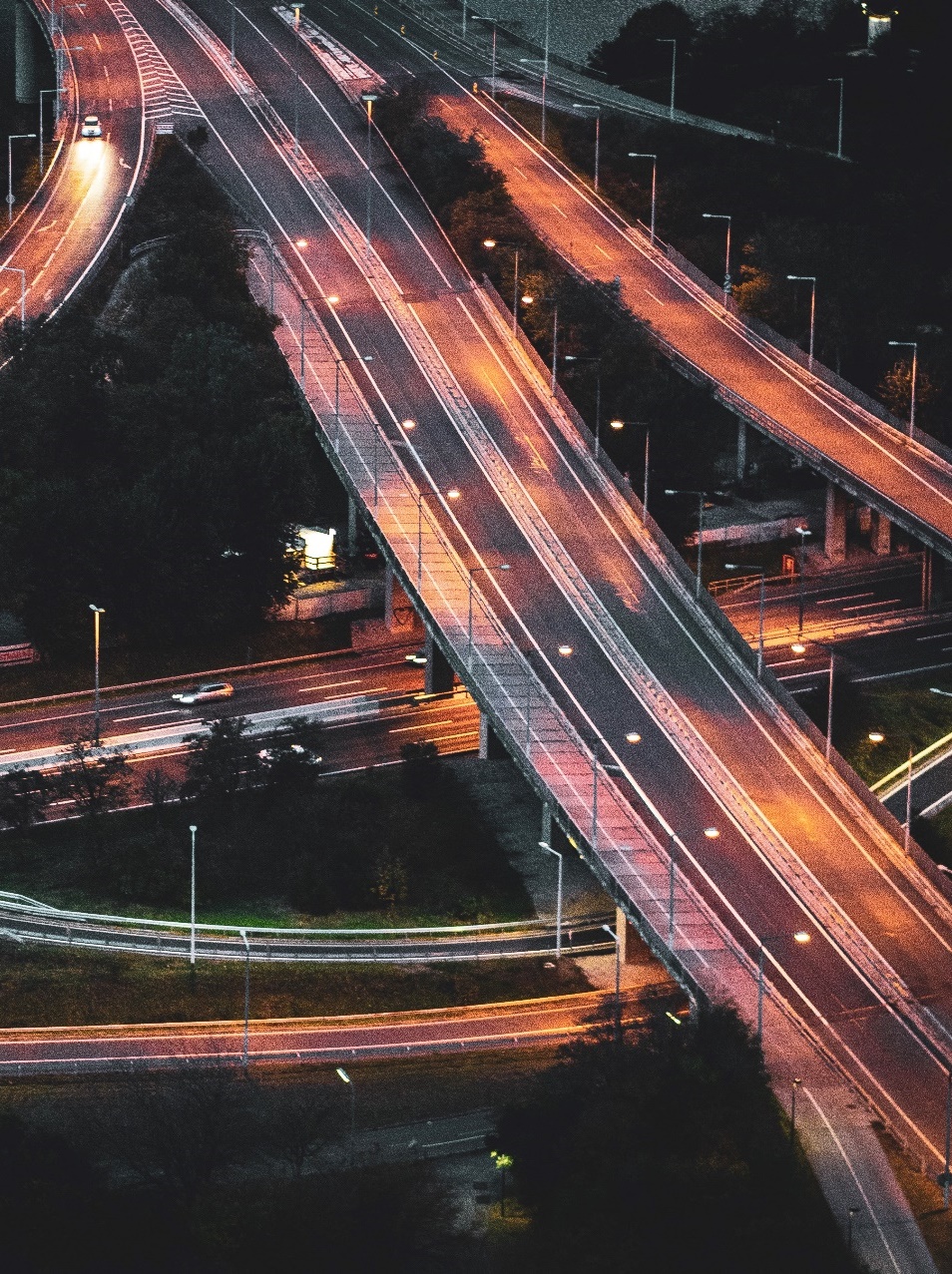 ISFO 2023: Innovation Advances Towards the Future of Managing Traffic
26-30 June 2023 | Vienna
TOPICS:
Innovative Financing to Build and Operate Motorways
Governance and Organizational Challenges
Managing and Analyzing Operational Strategies and Performance
Next Generation of Traffic Management Systems and Services
>>> www.austriatech.at/ISFO2023 <<<
© AustriaTech / Philipp Wieser
03.02.2023
4th International Symposium on Freeway and Tollway Operations
2
03.02.2023
4th International Symposium on Freeway and Tollway Operations
3
4th International Symposium on Freeway and Tollway Operations
4
03.02.2023
03.02.2023
4th International Symposium on Freeway and Tollway Operations
5
03.02.2023
4th International Symposium on Freeway and Tollway Operations
6
03.02.2023
4th International Symposium on Freeway and Tollway Operations
7
03.02.2023
4th International Symposium on Freeway and Tollway Operations
8
03.02.2023
4th International Symposium on Freeway and Tollway Operations
9
03.02.2023
4th International Symposium on Freeway and Tollway Operations
10
03.02.2023
4th International Symposium on Freeway and Tollway Operations
11
03.02.2023
4th International Symposium on Freeway and Tollway Operations
12
03.02.2023
4th International Symposium on Freeway and Tollway Operations
13